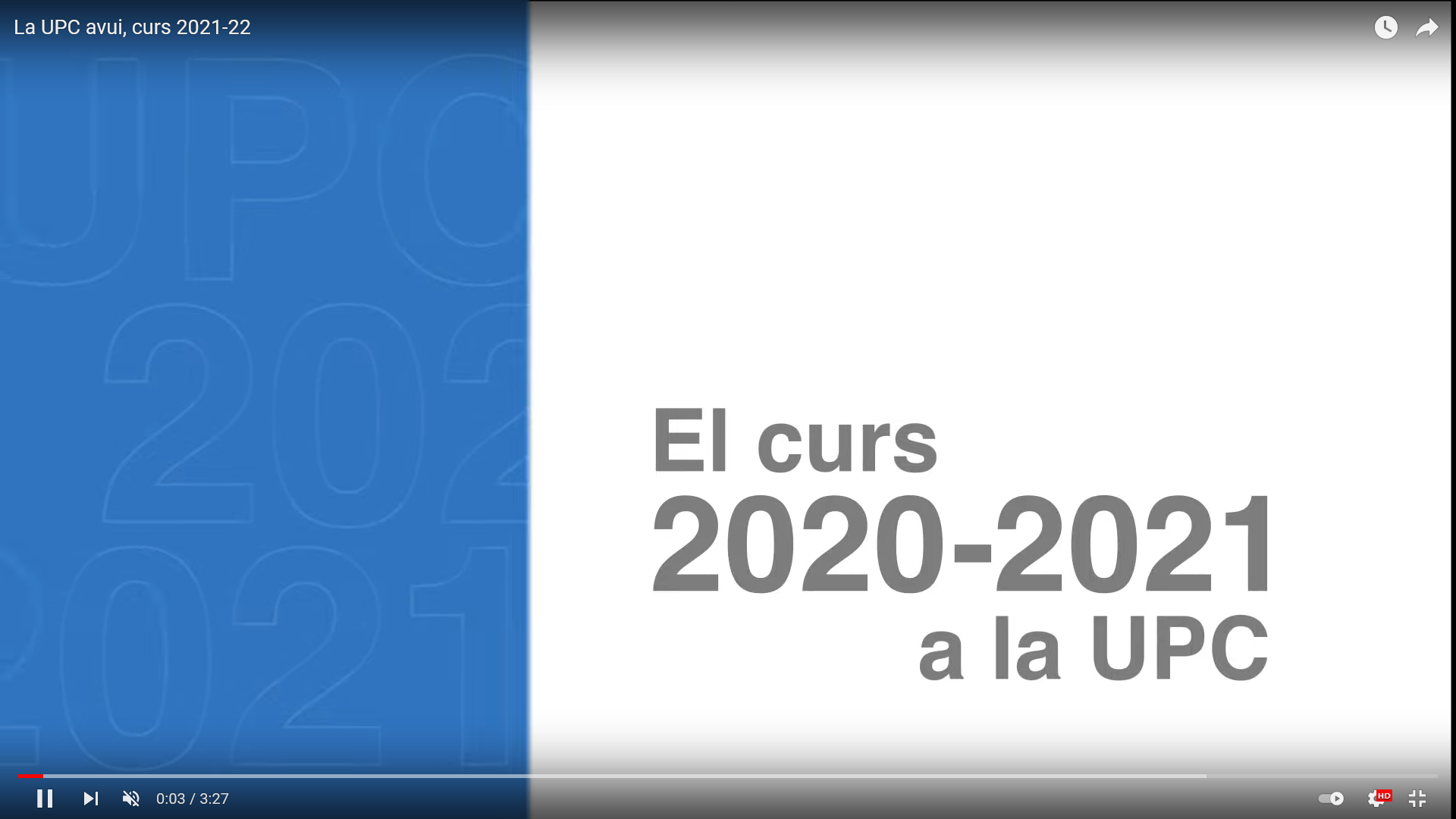 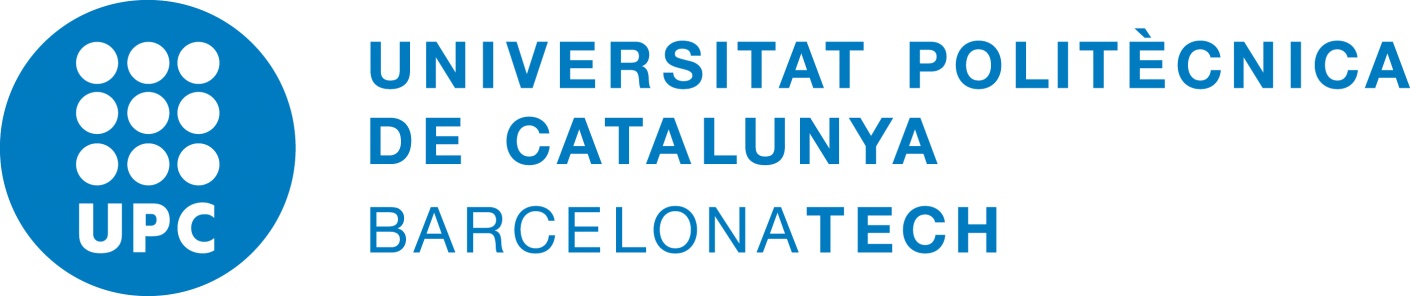 The UPC today
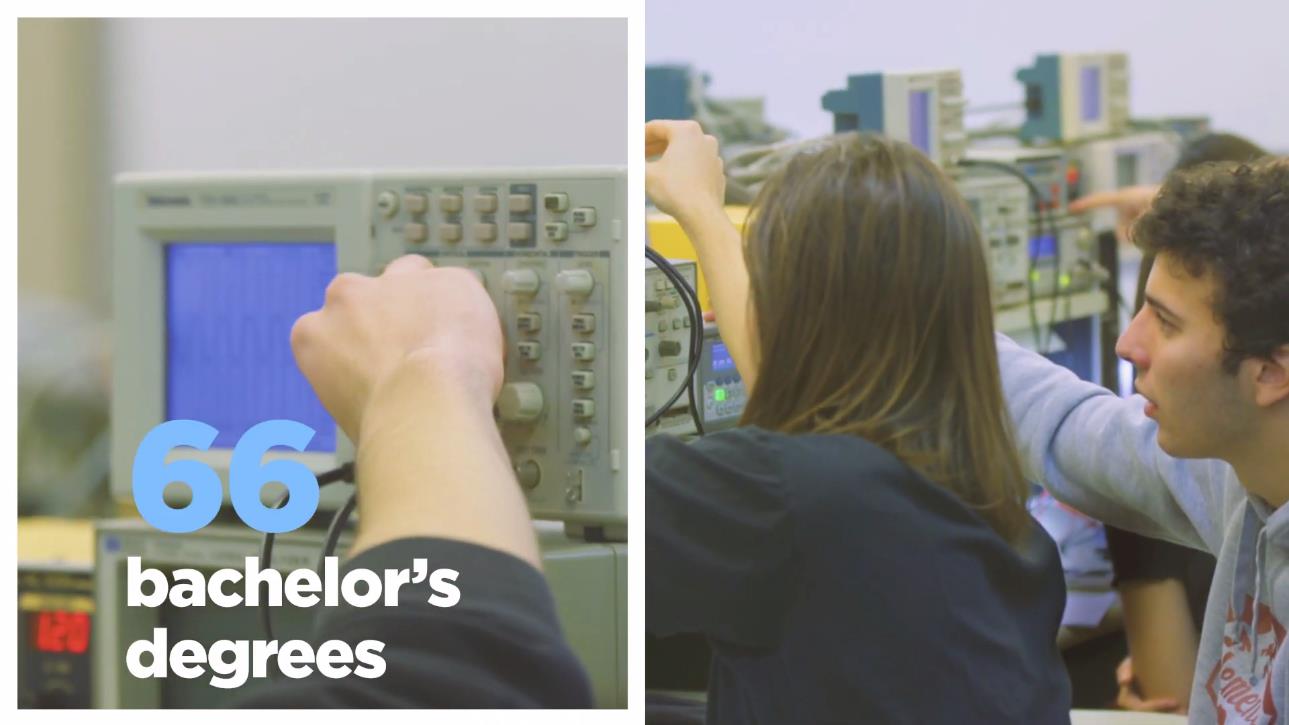 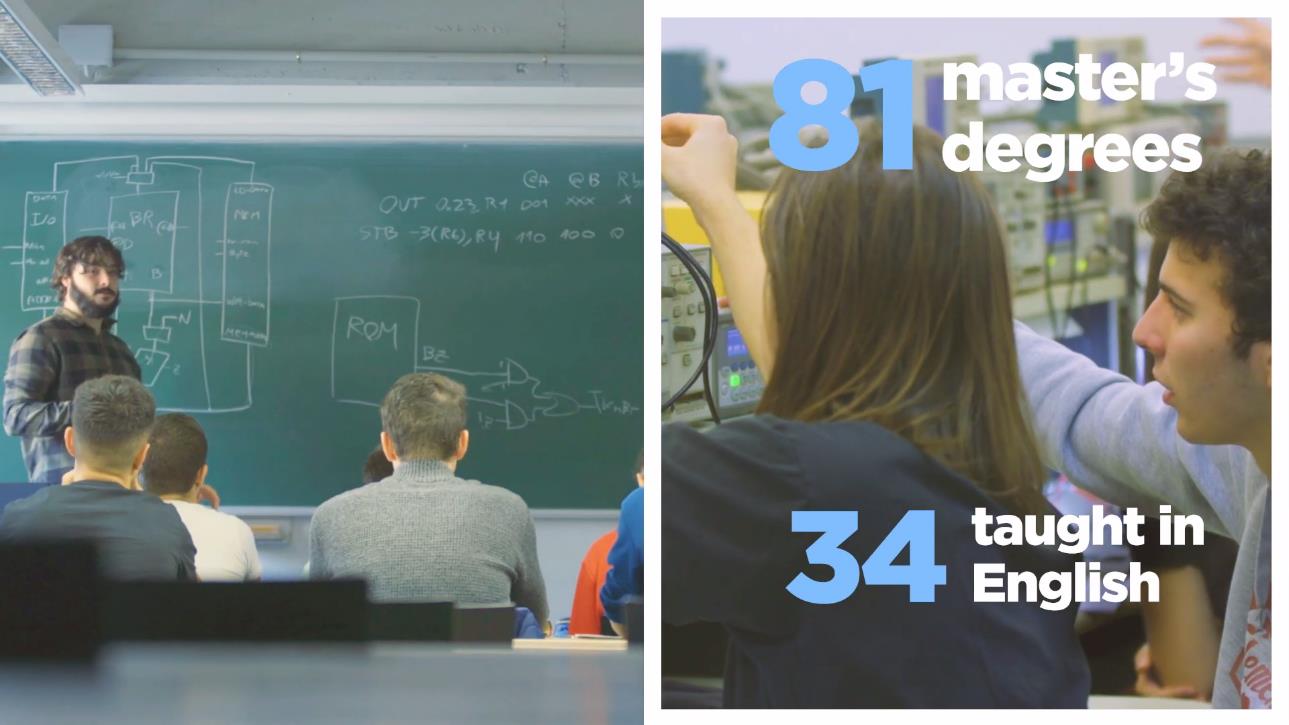 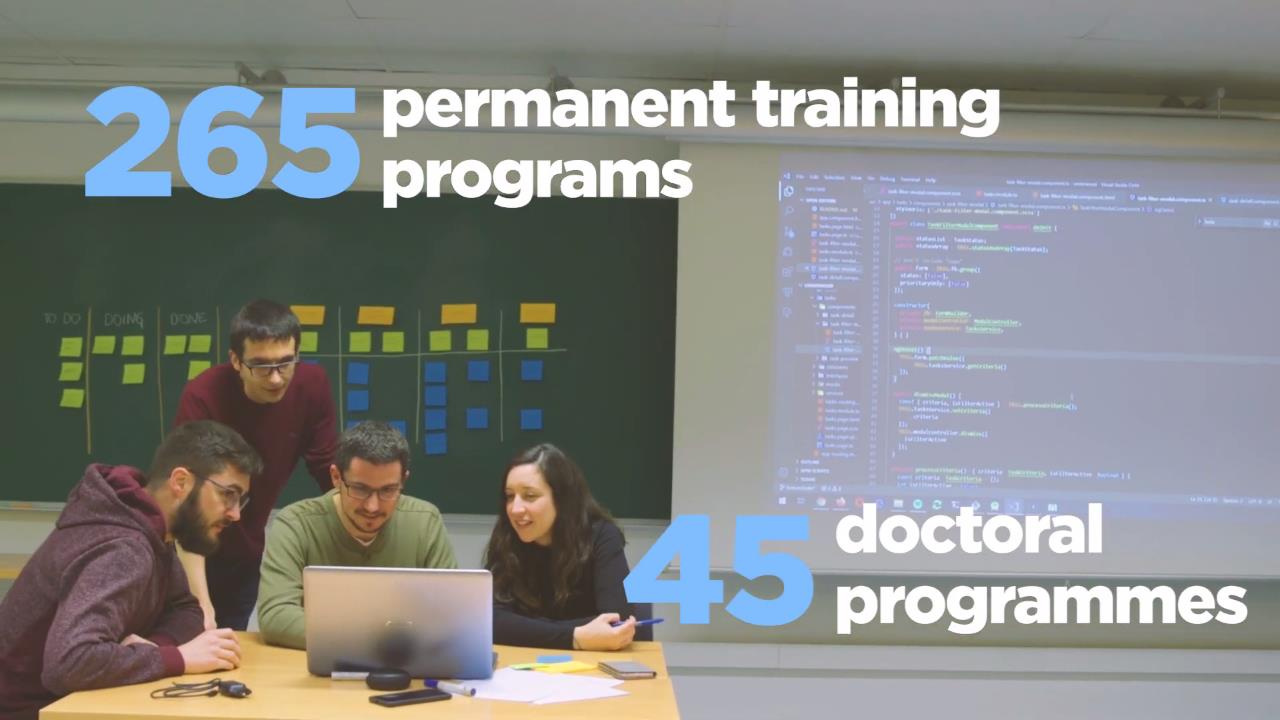 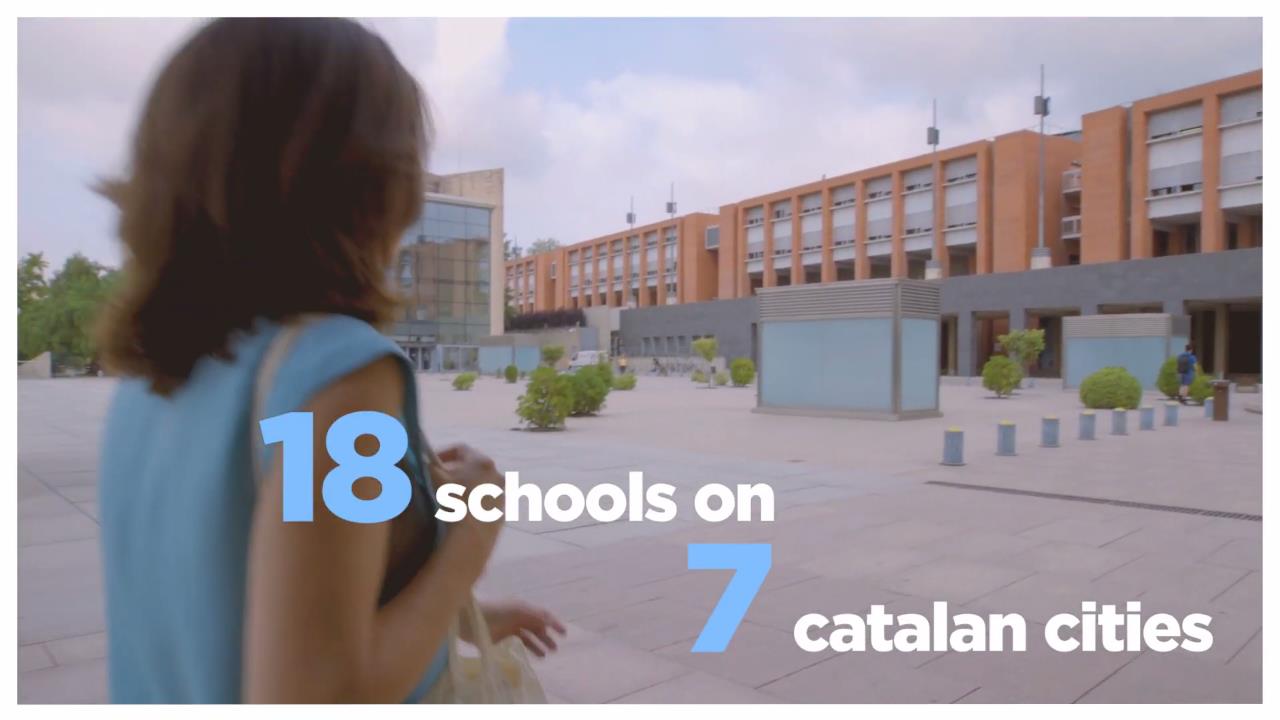 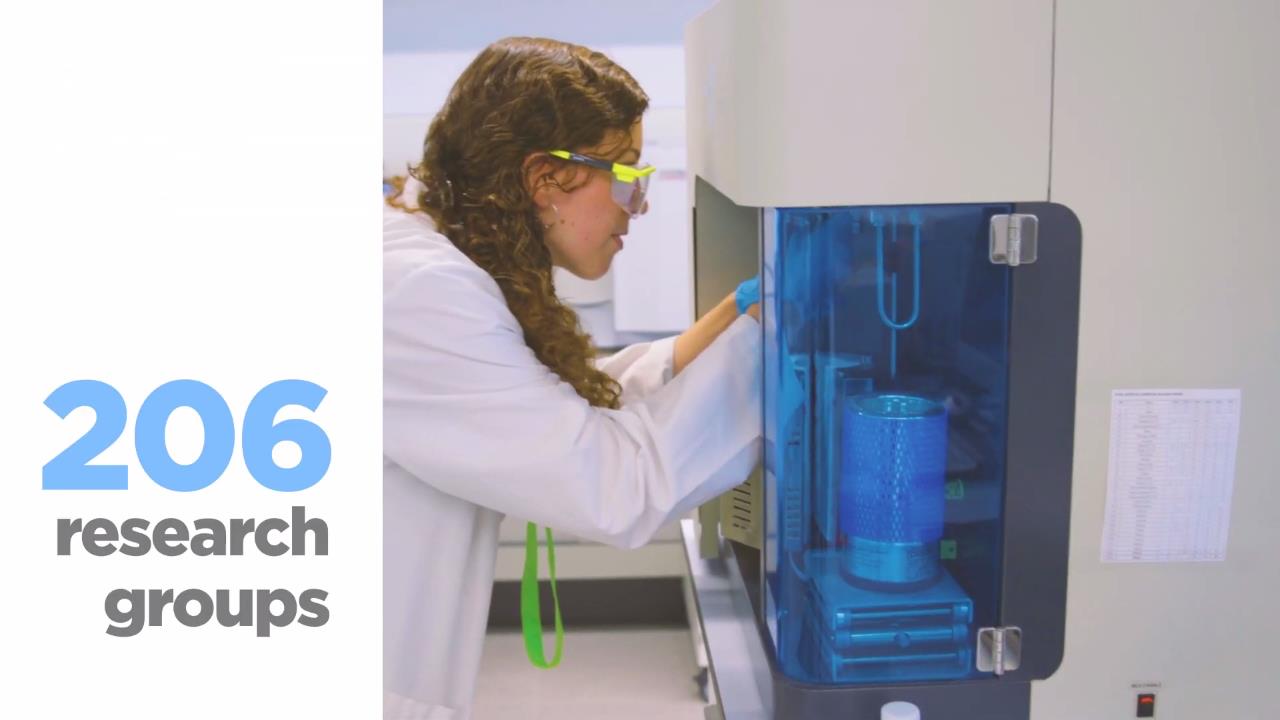 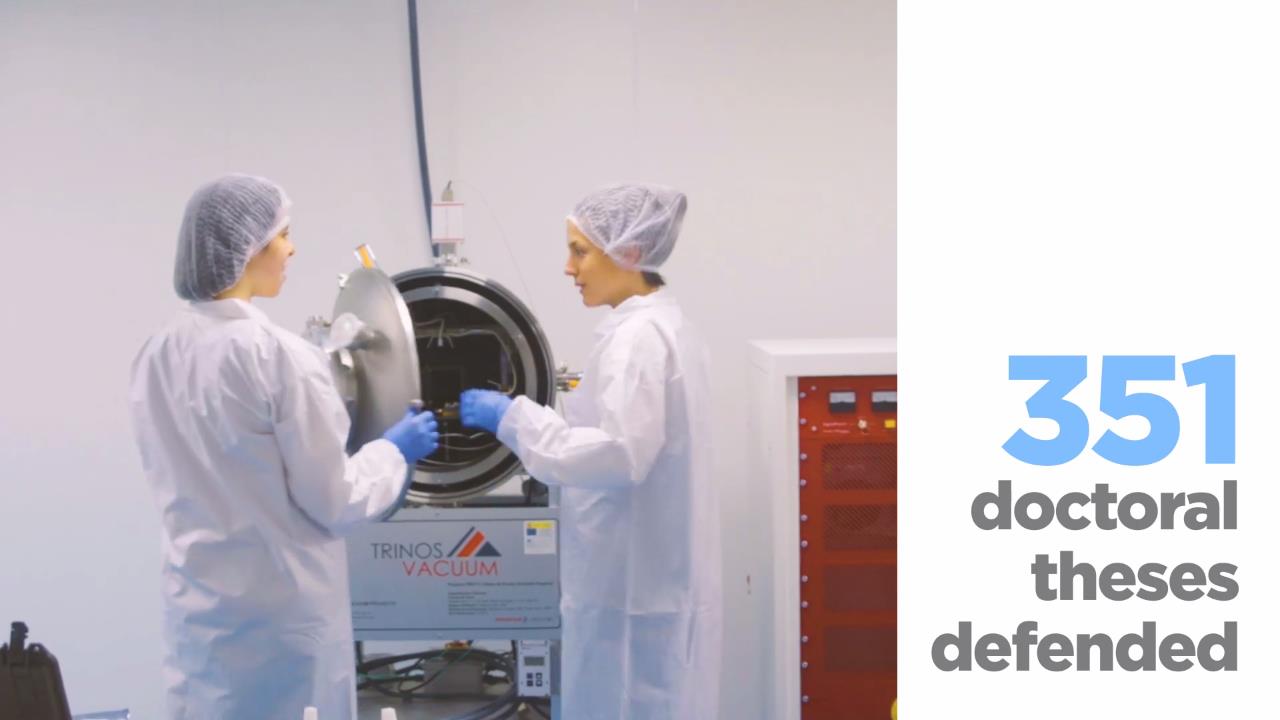 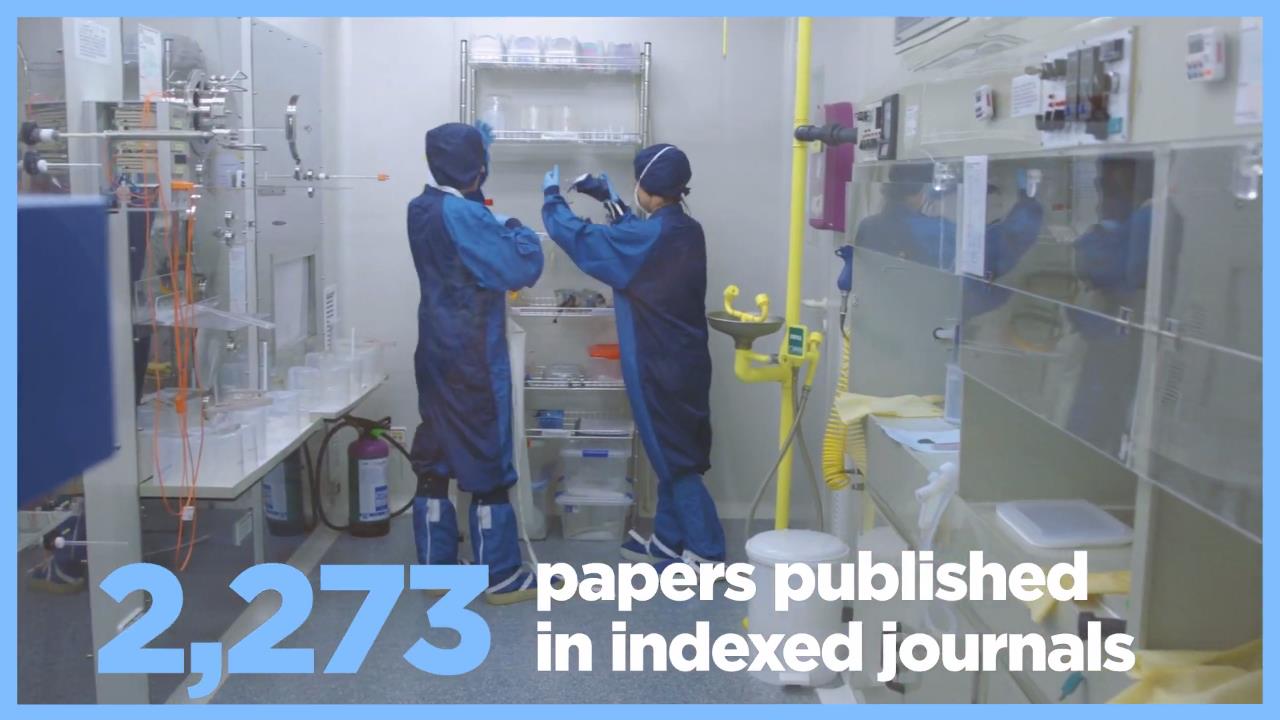 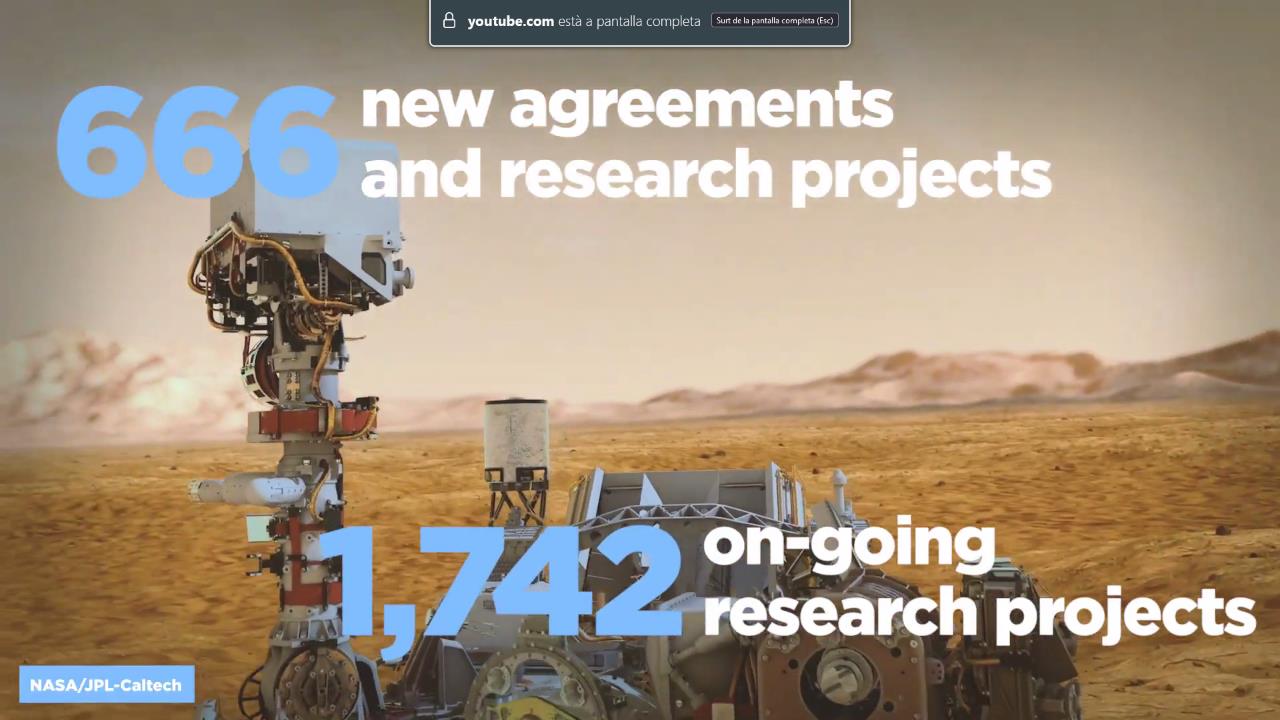 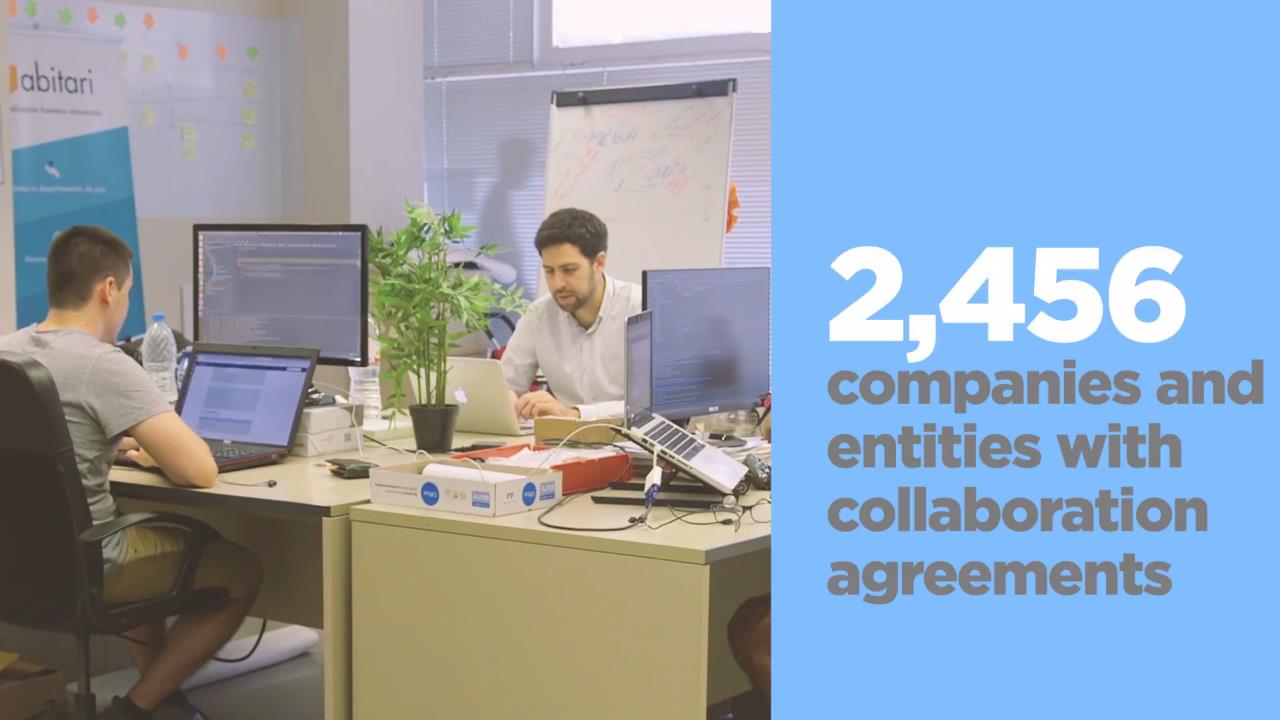 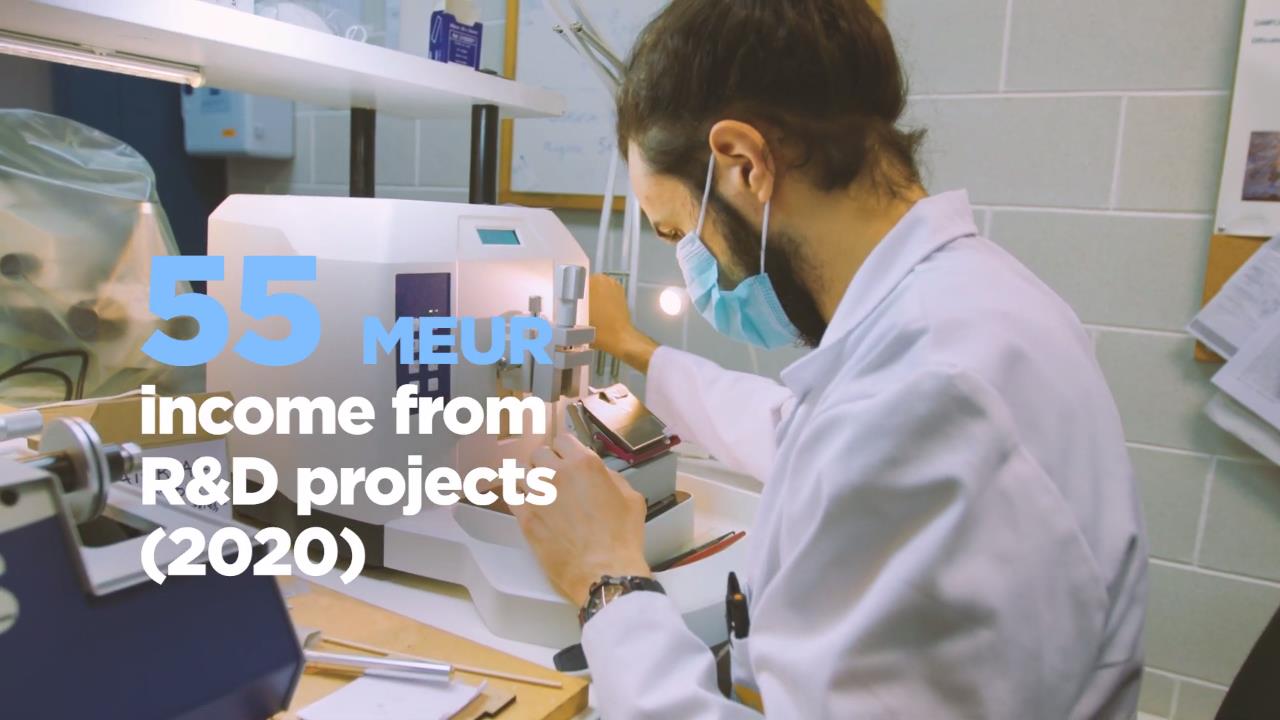 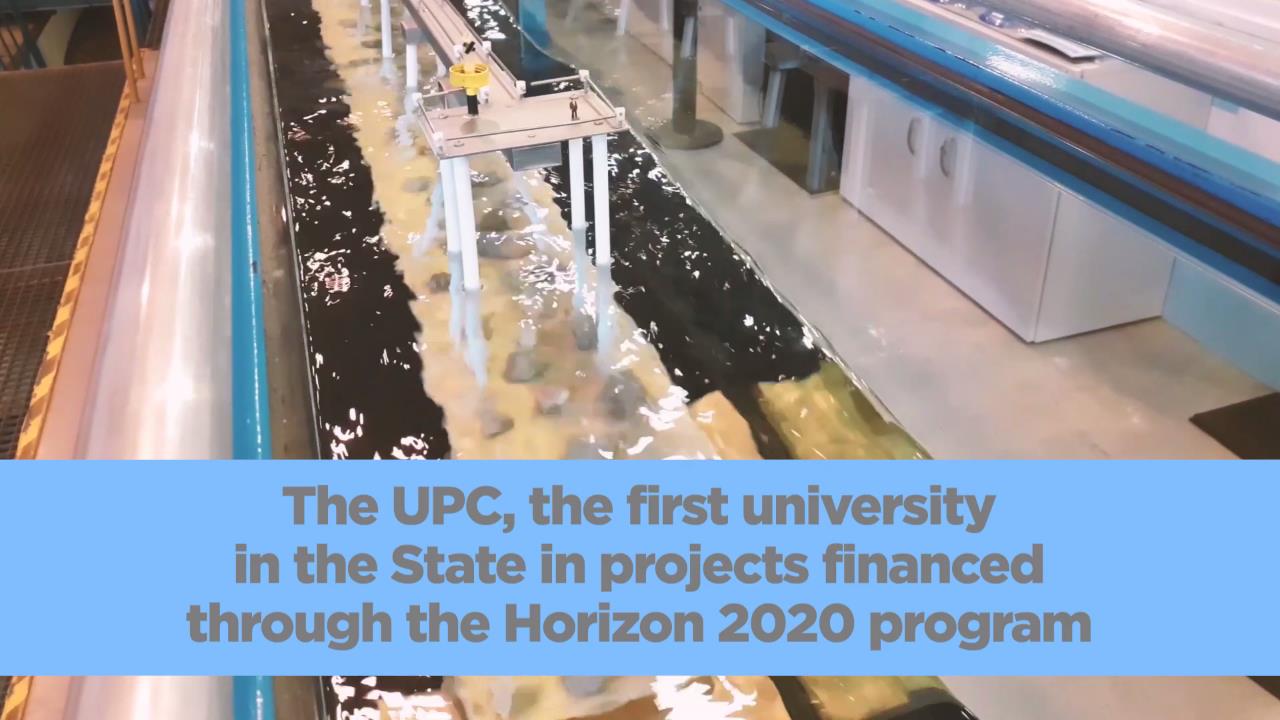 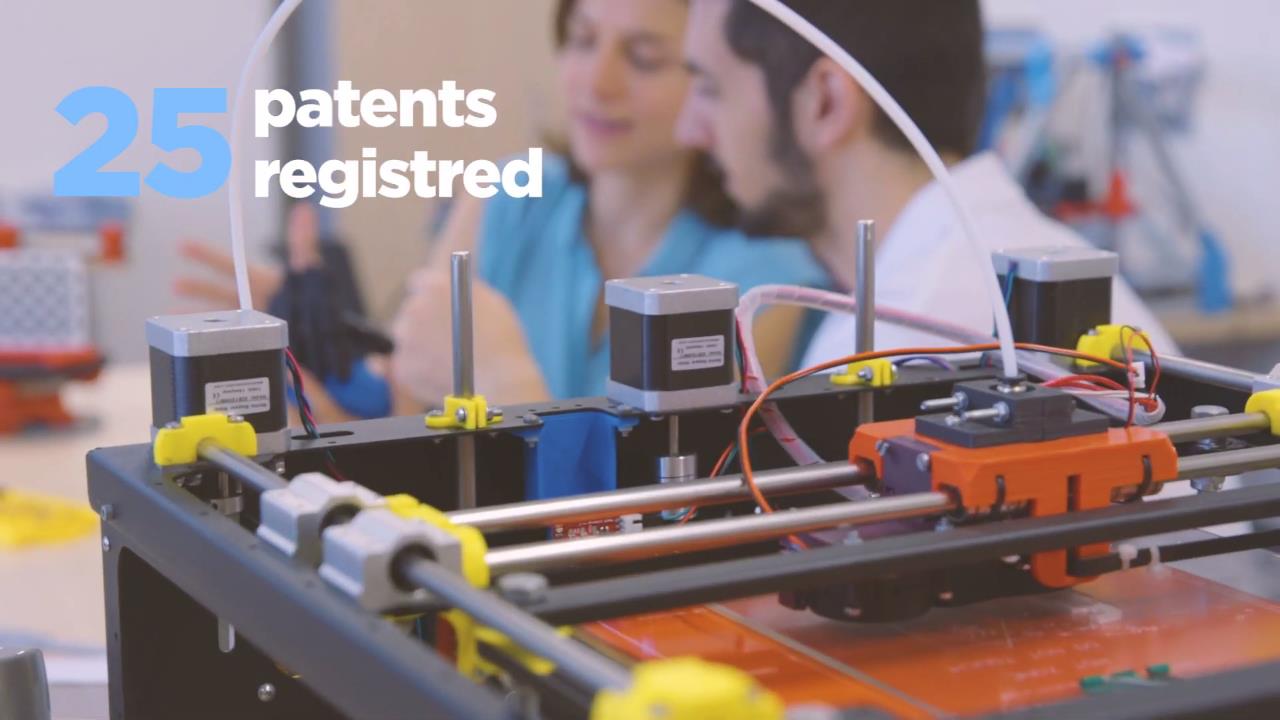 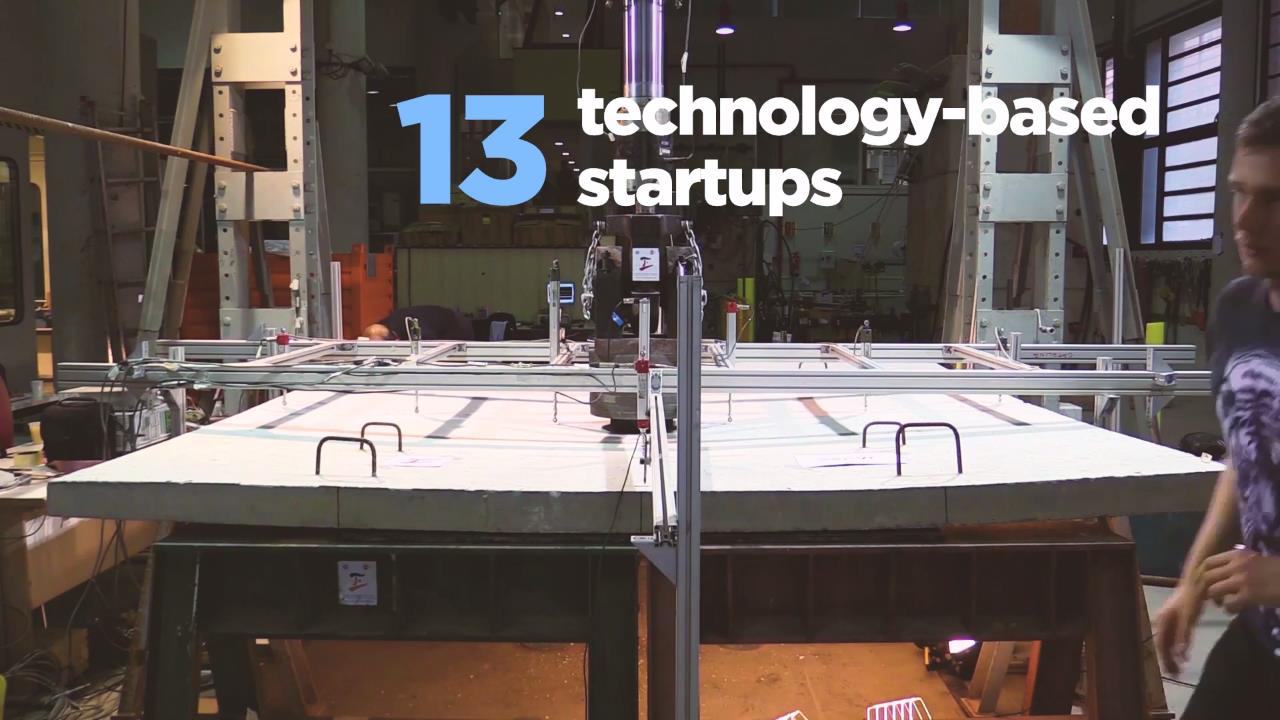 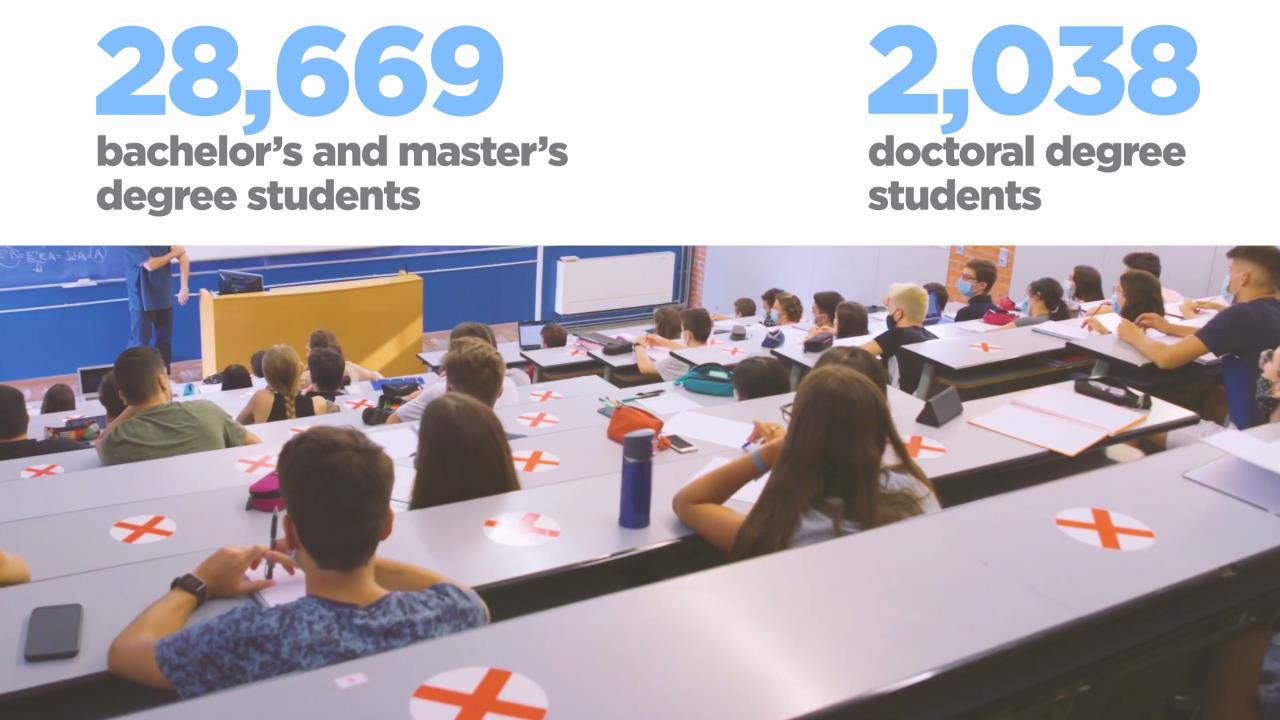 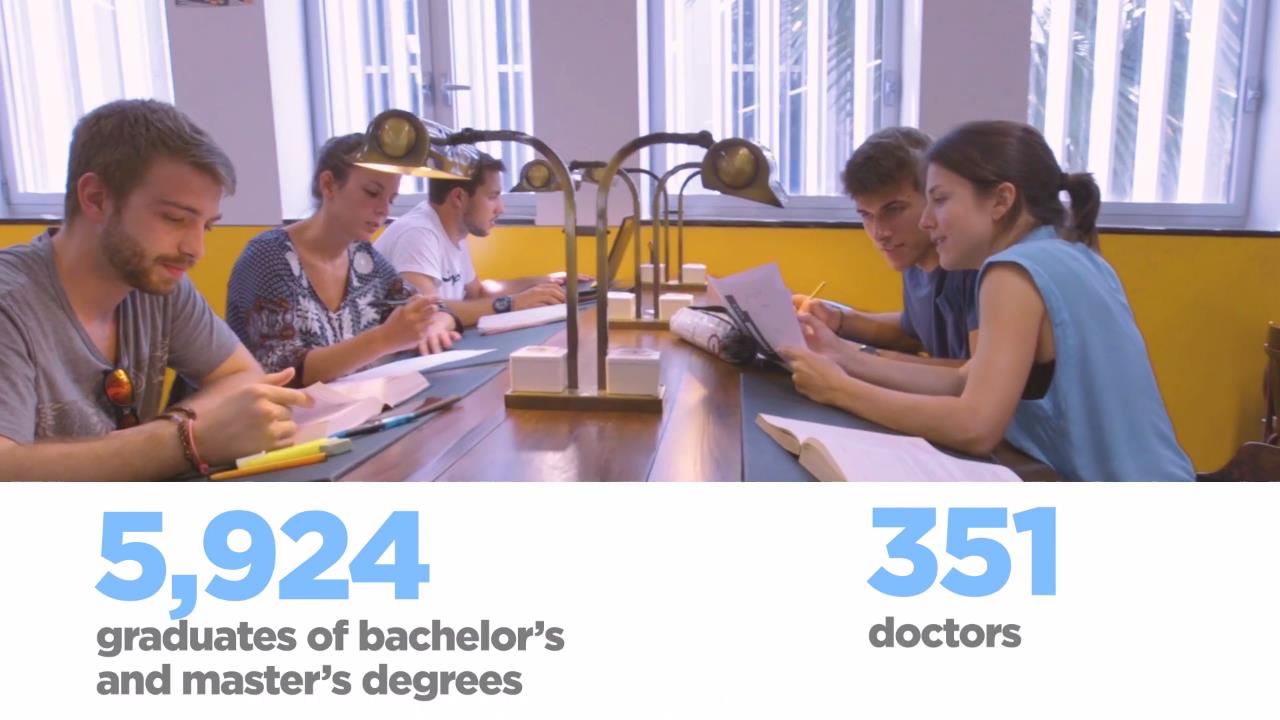 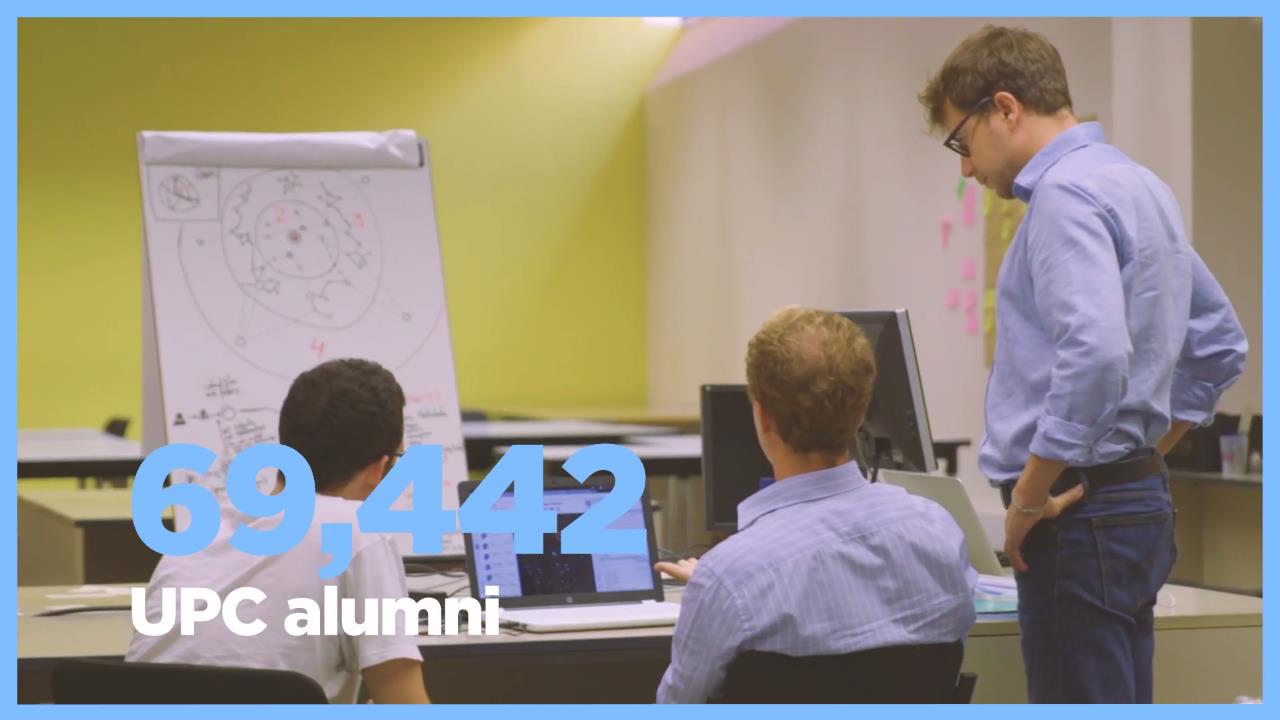 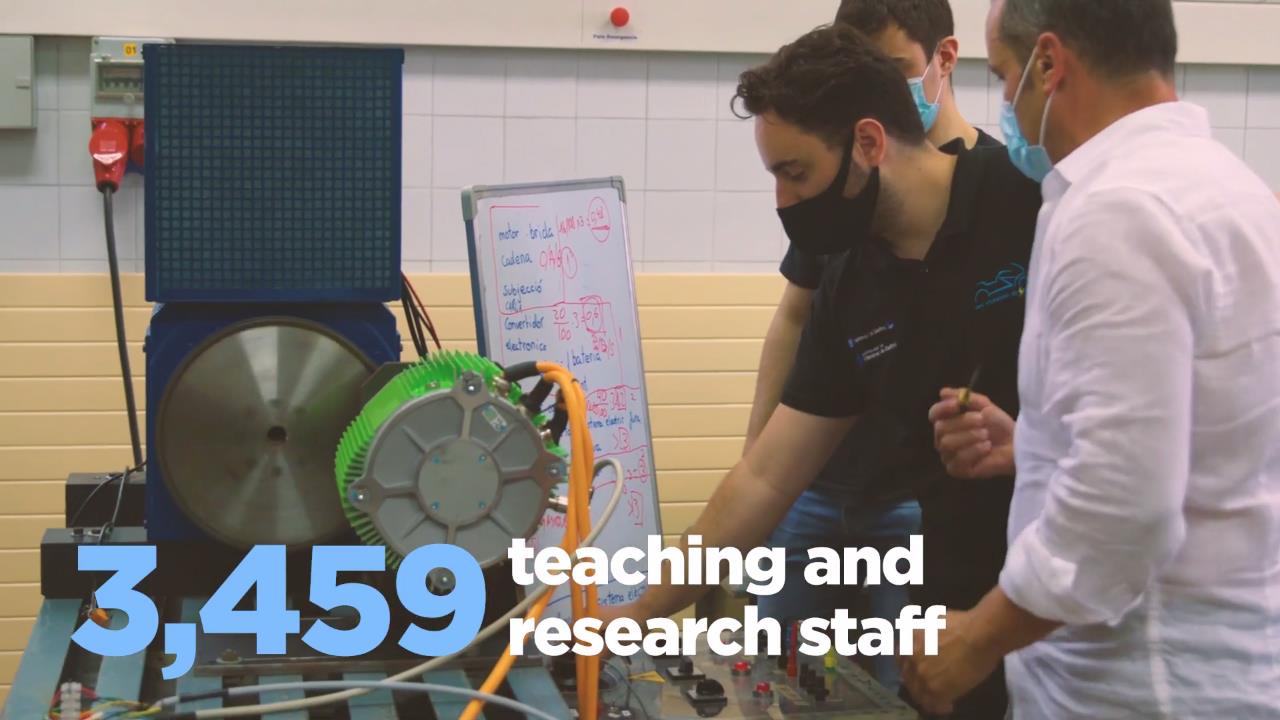 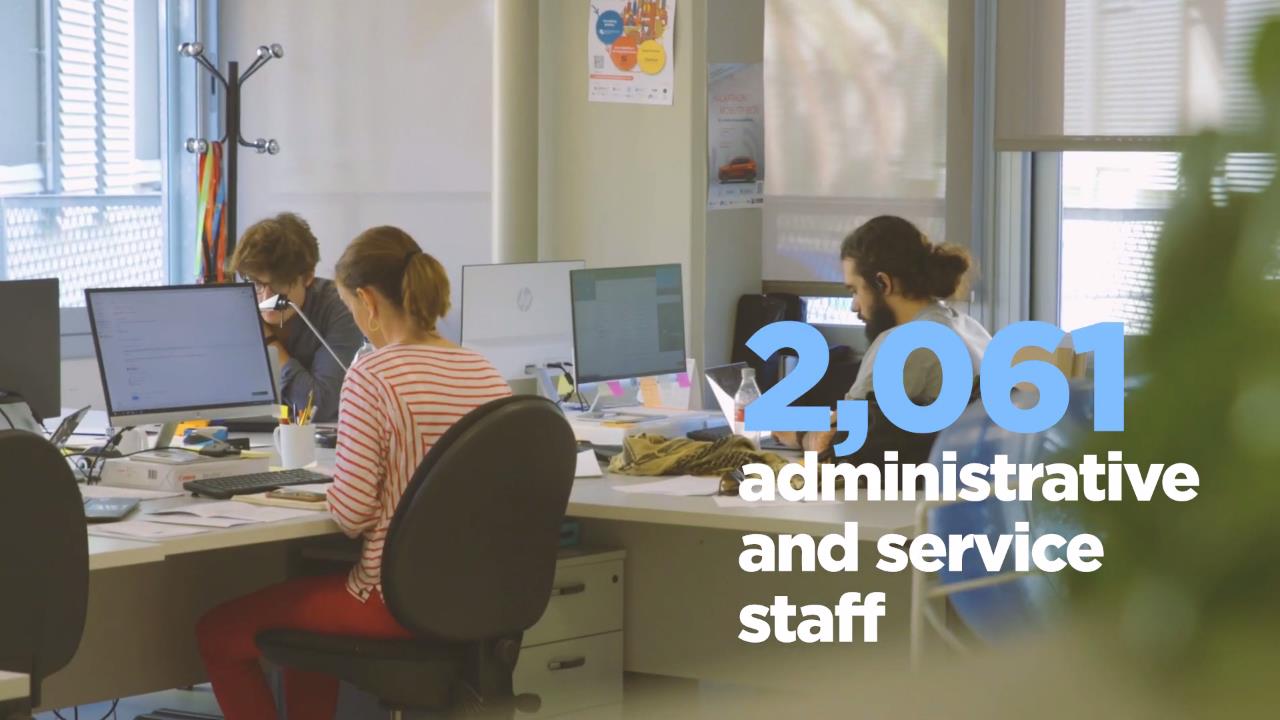 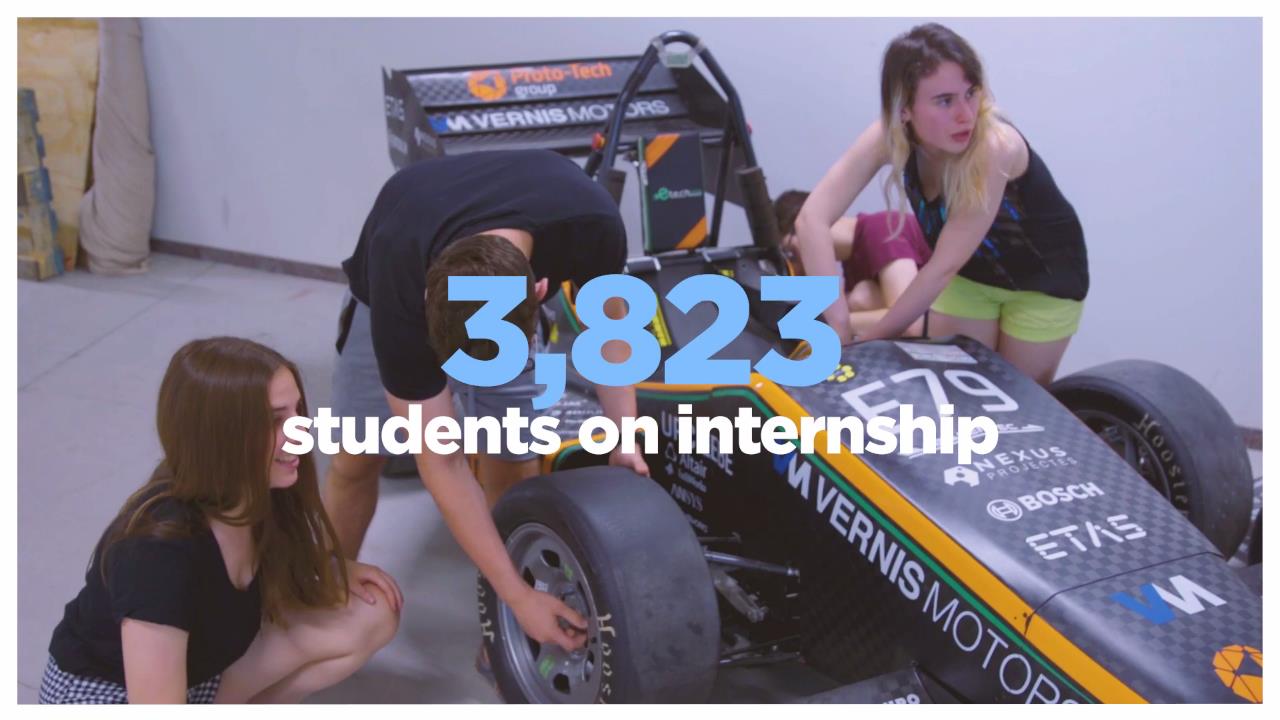 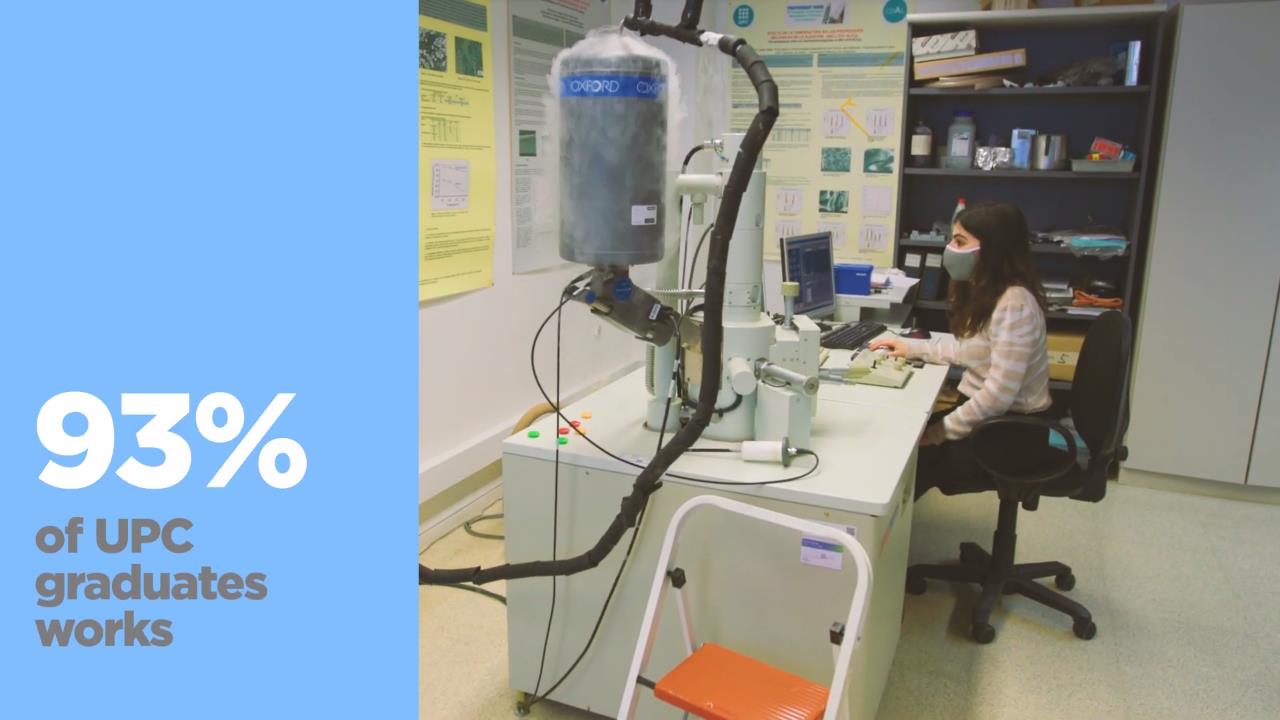 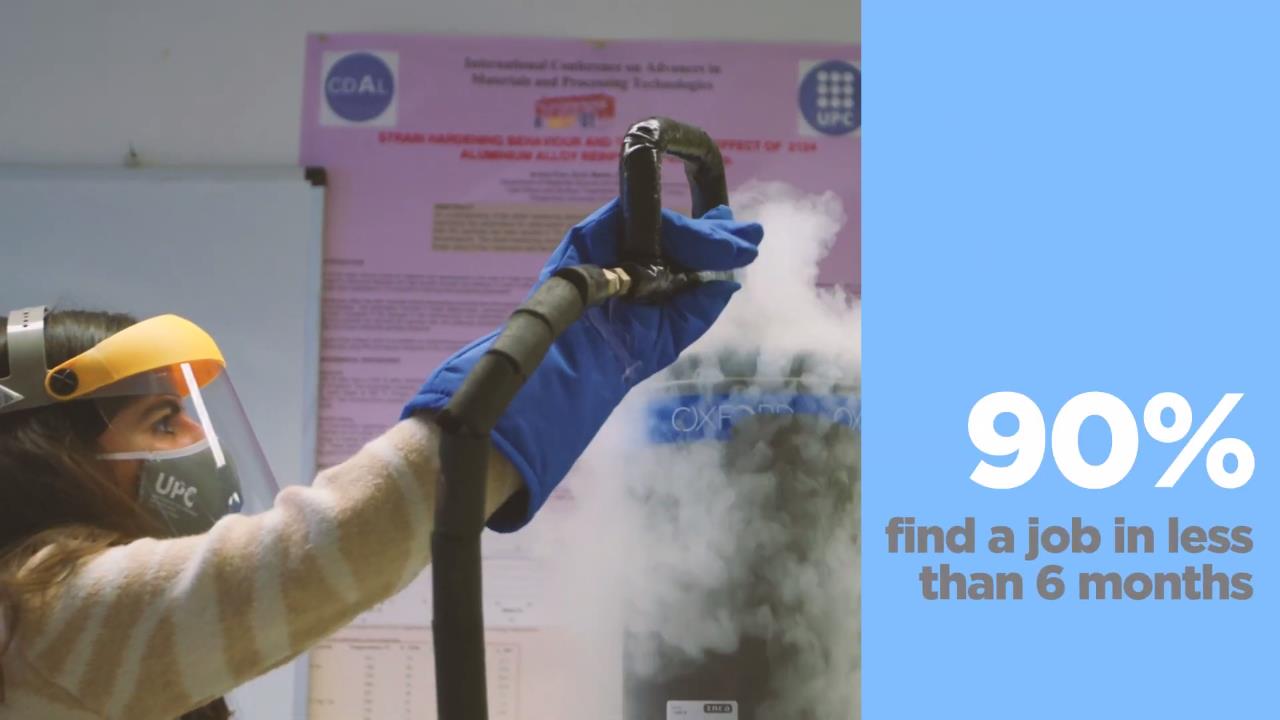 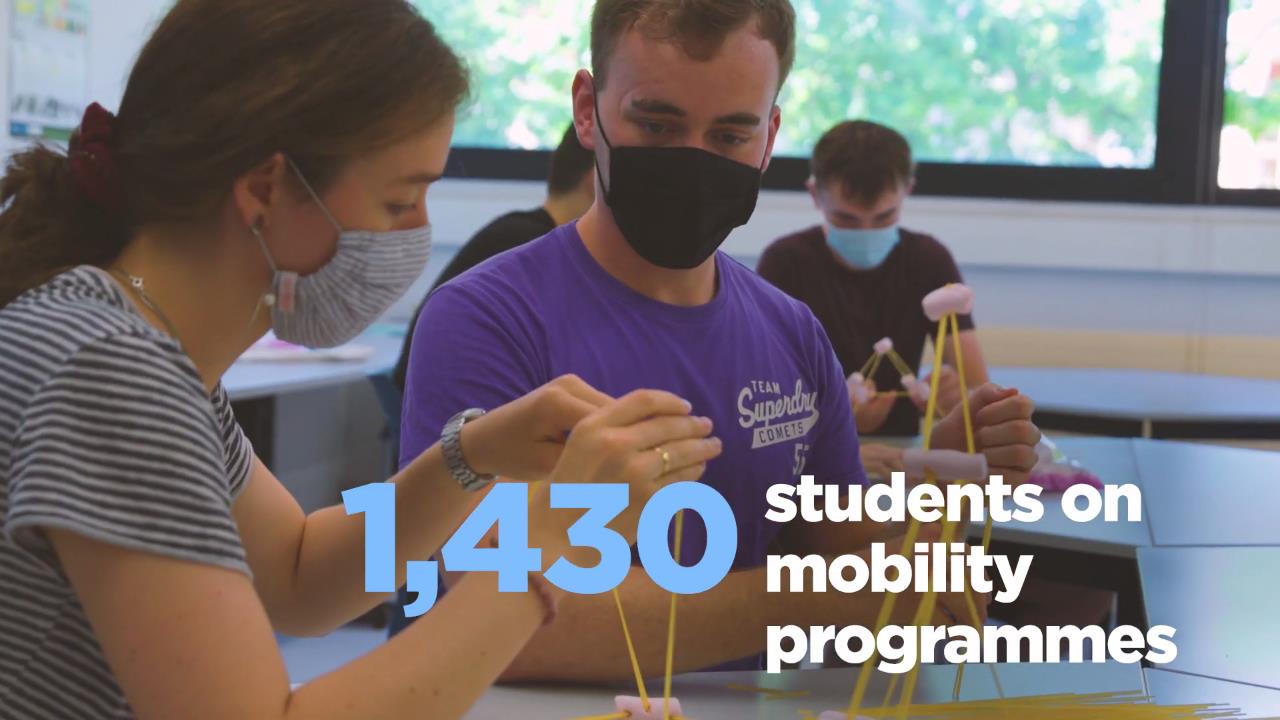 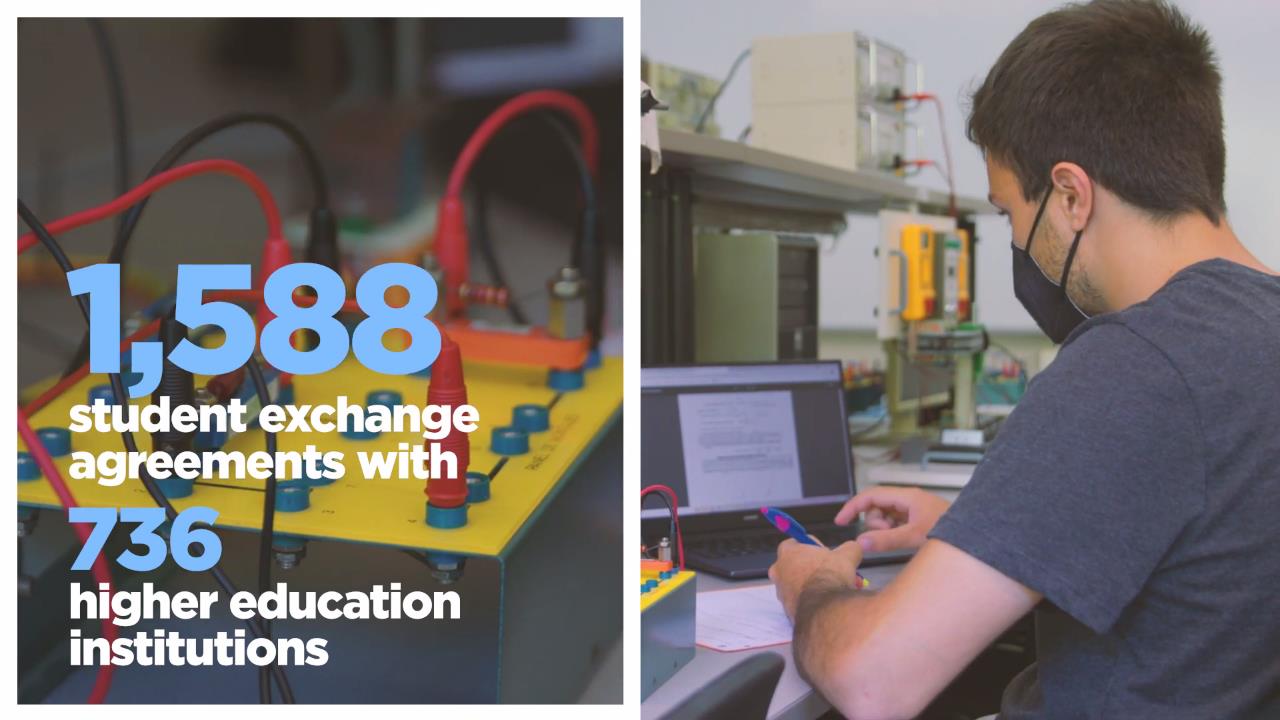 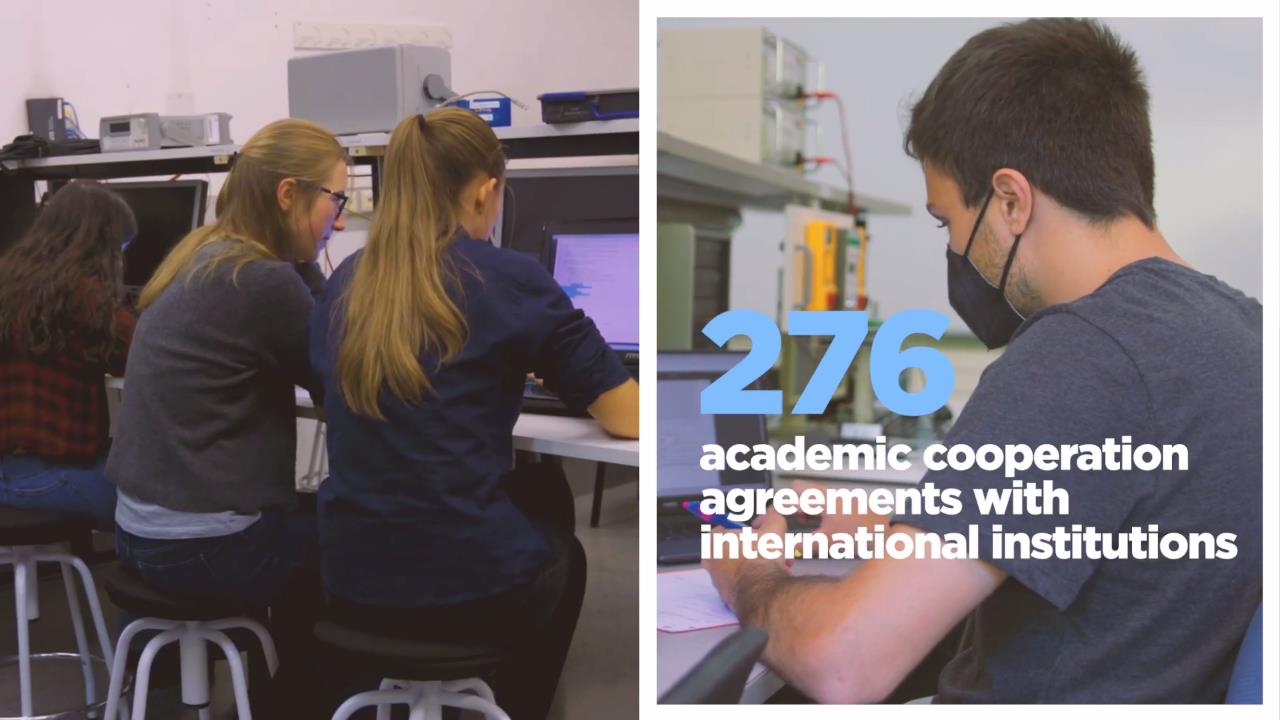 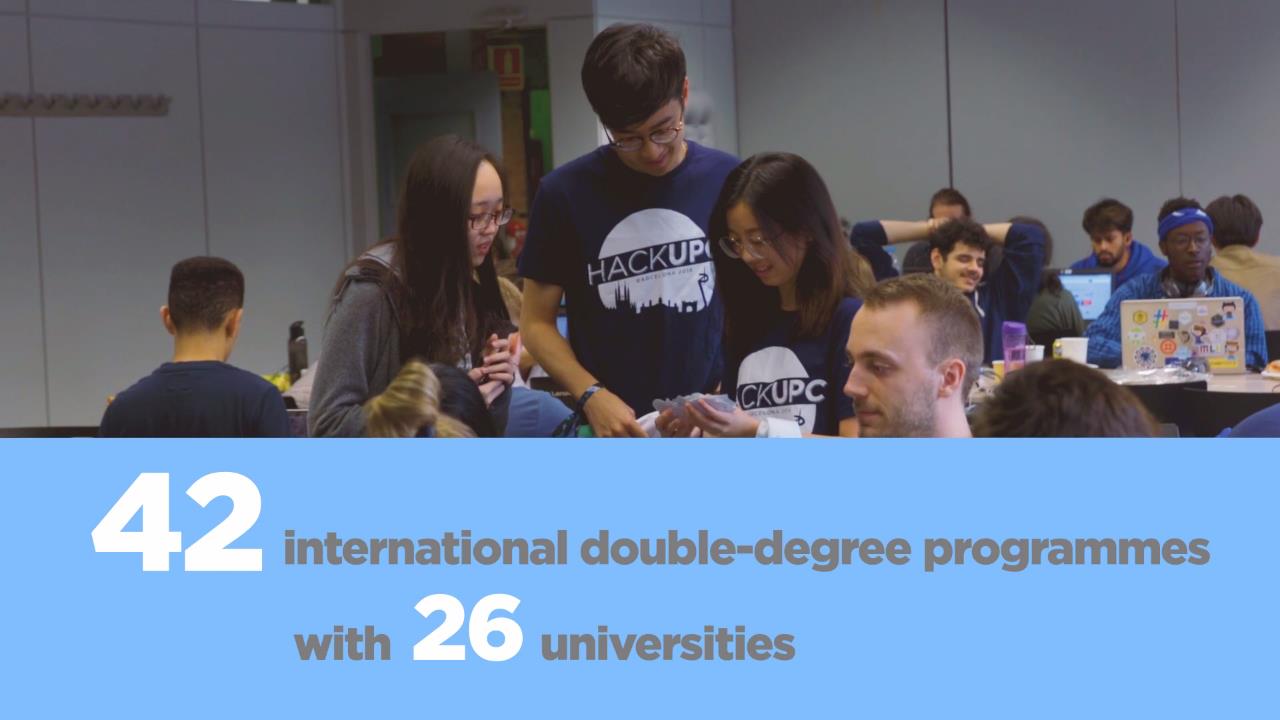 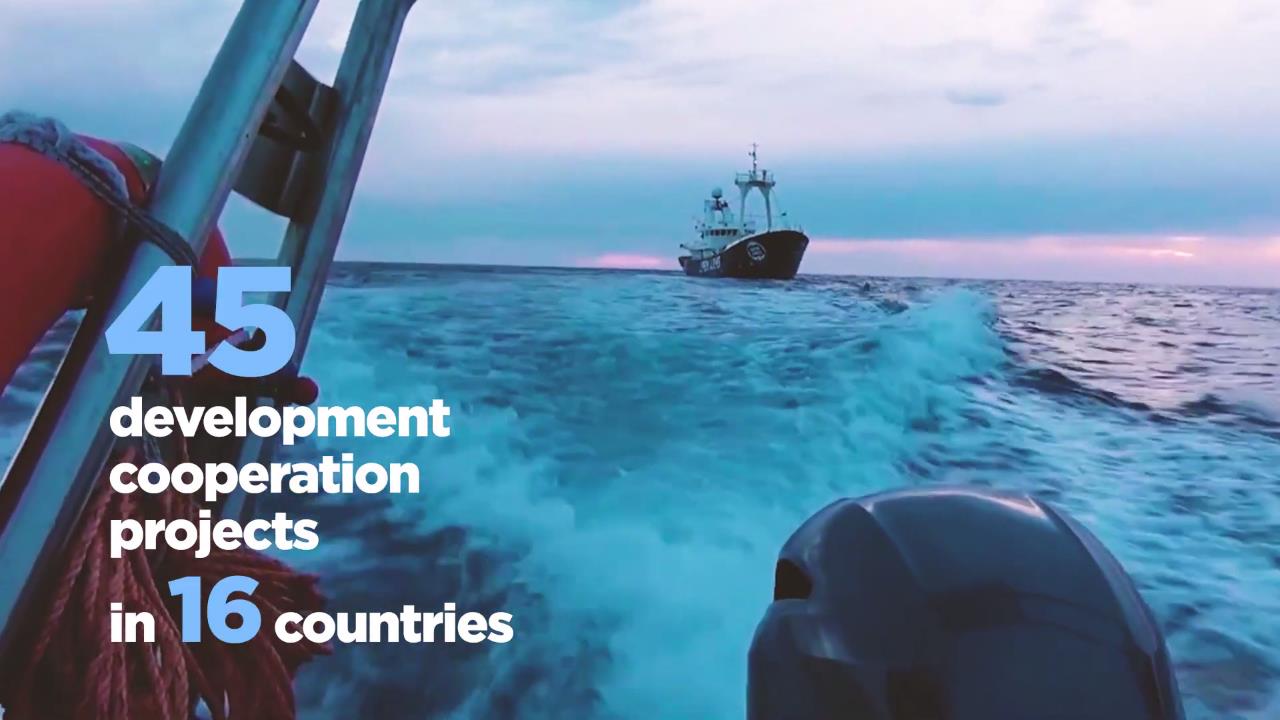 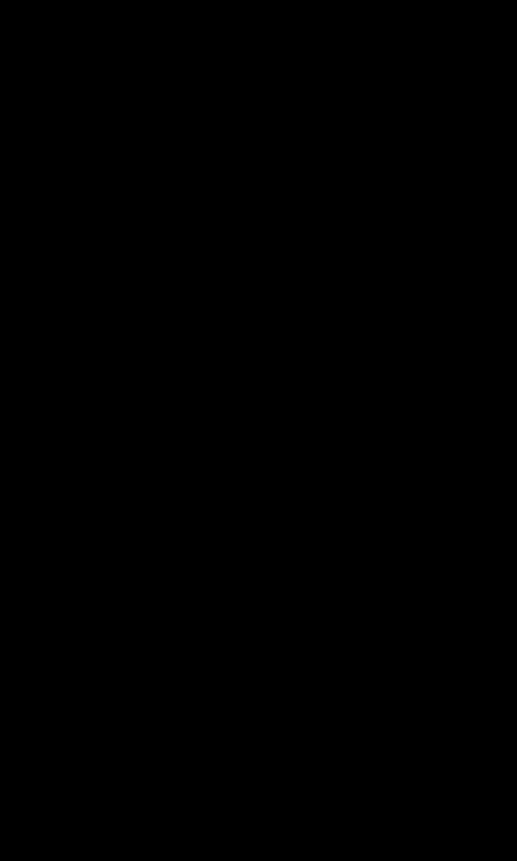 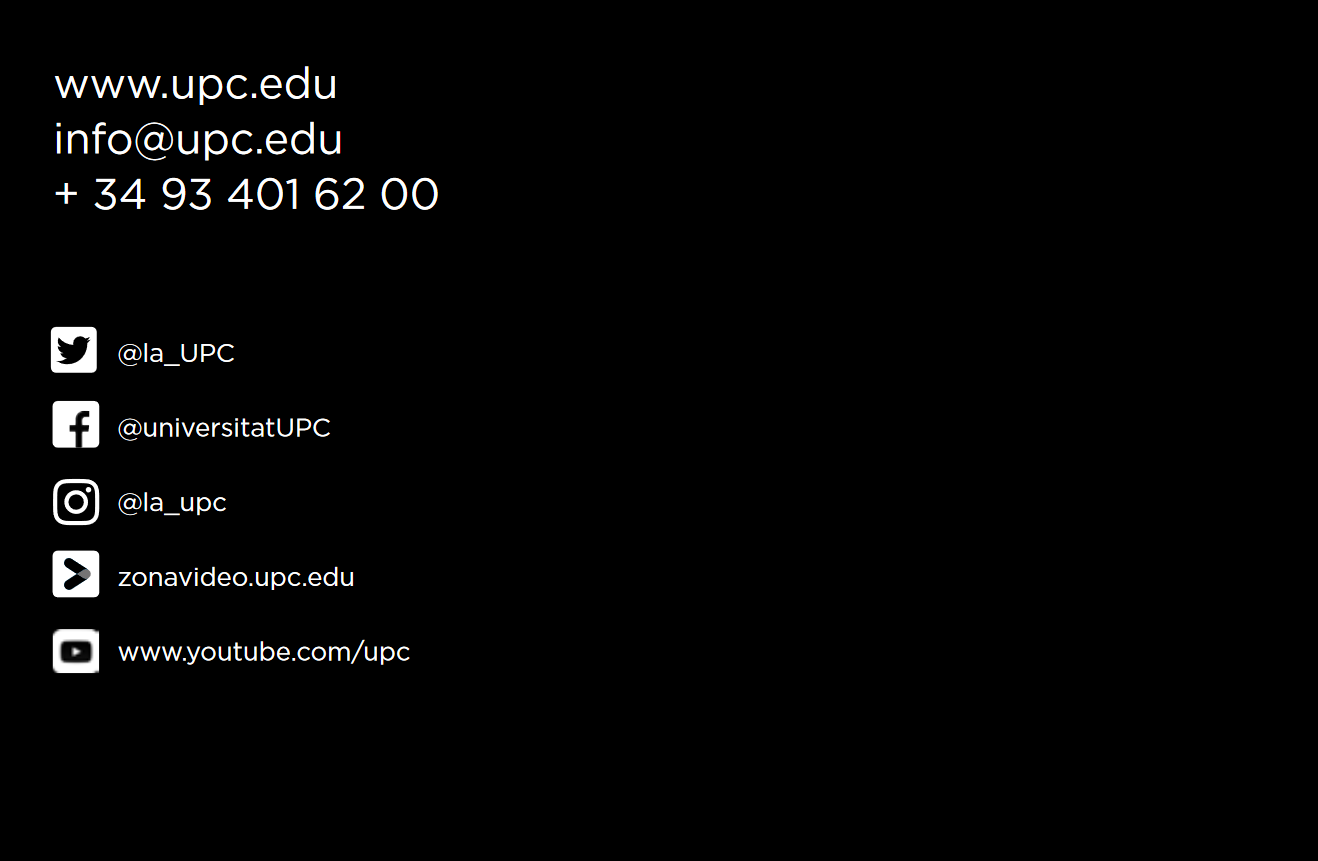 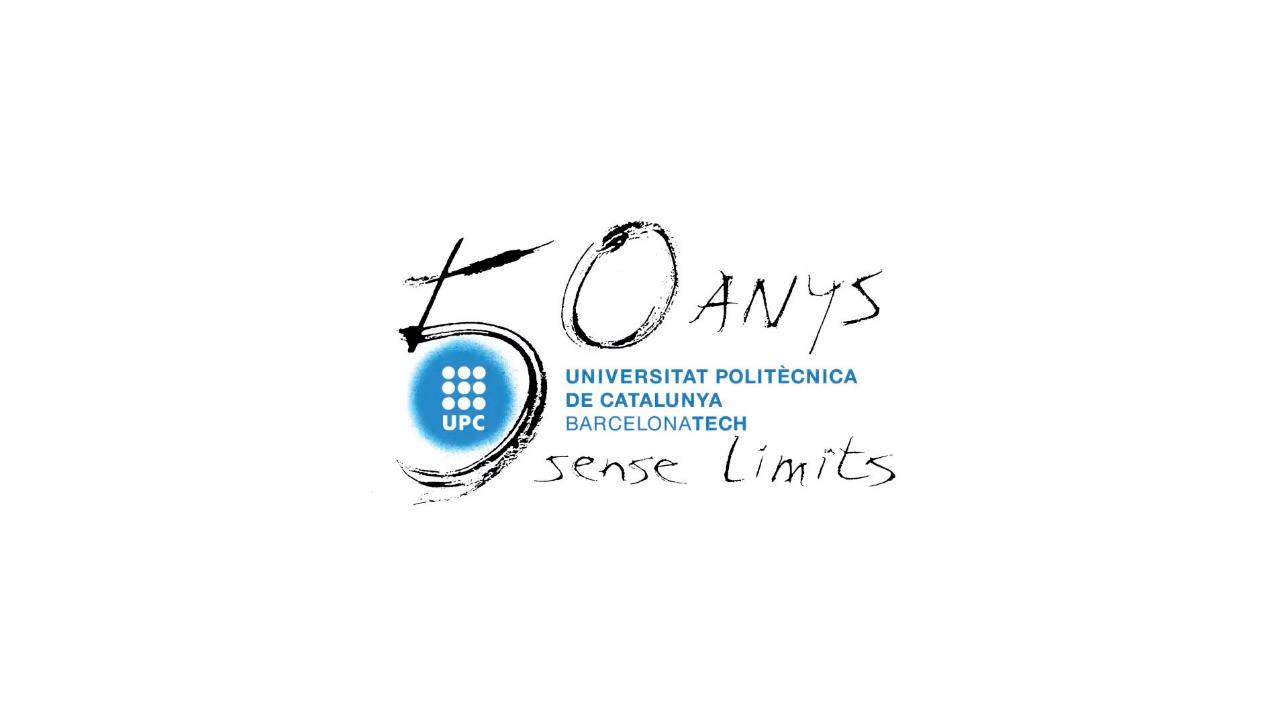